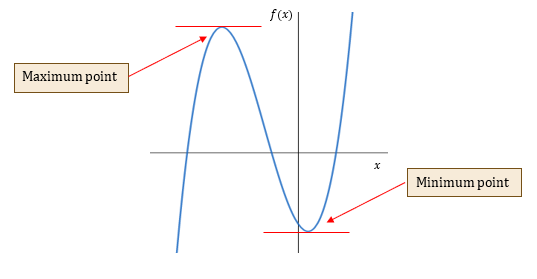 Types of stationary points
18D
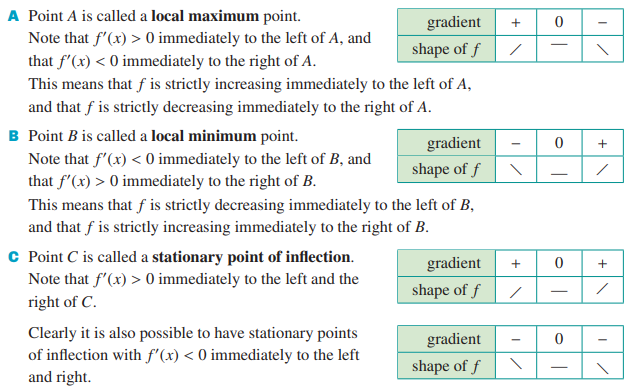 Stationary Points
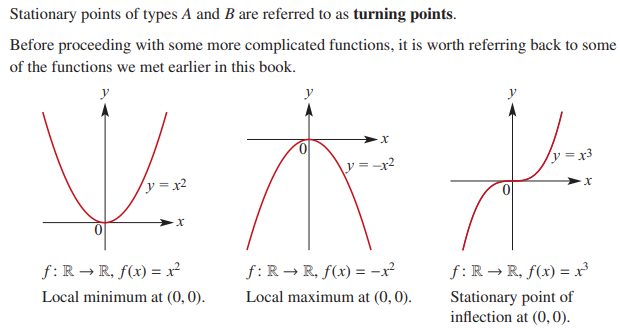 Stationary Points
Stationary Points
Do Warmup Exercises
We often want to find the points on a graph where the gradient is zero.
We call these the stationary points.
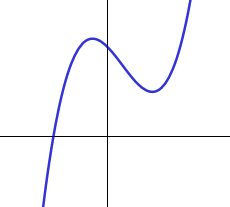 Minimum point
Maximum point
Do Exercise 1
Stationary Points
Maxima and minima
We could see from the graph of the previous function that one stationary point was a maximum and the other was a minimum.
Do Exercise 2
Stationary Points
The second derivative
What do you notice about the gradient graph of the gradient function at each of the stationary points?
We can find the gradient of the graph of by
differentiating a second time.
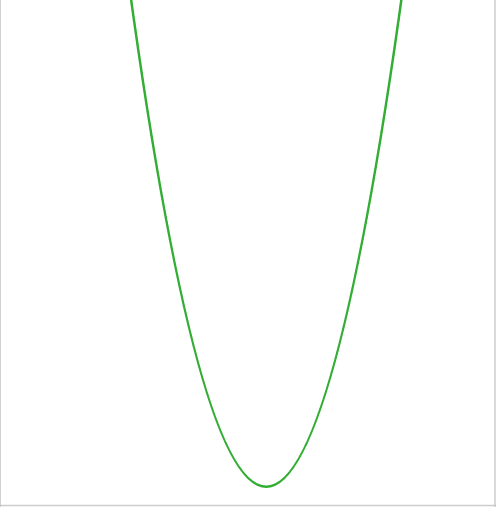 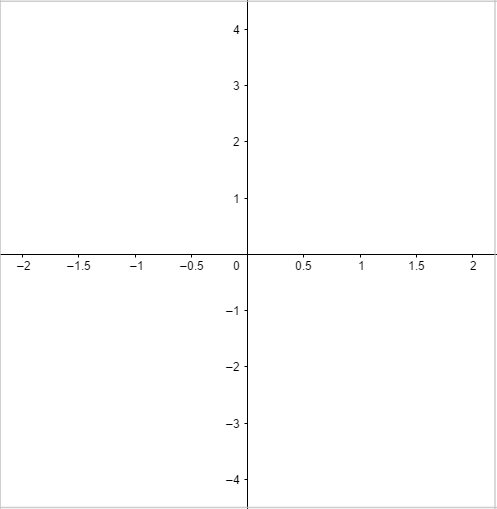 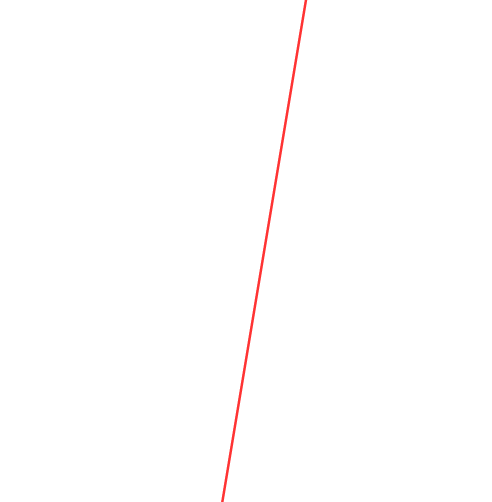 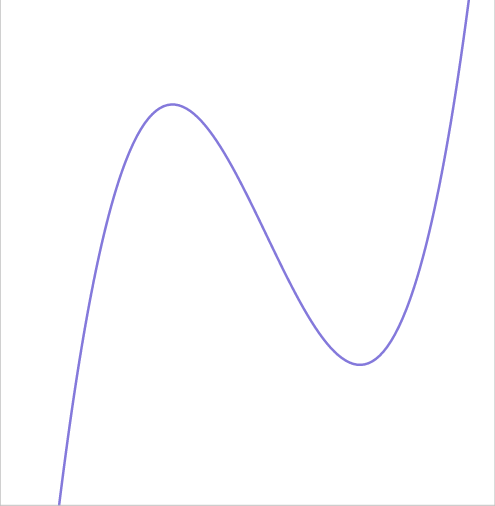 We label this second derivative
If we’re using function notation, we label the second derivative
Write down the second derivative for the function on page 5.
Sketch the graph of the second derivative on the above axes.
What can you say about the sign of the second derivative at each of the stationary points?
Do activity 1
Stationary Points
Activity 1
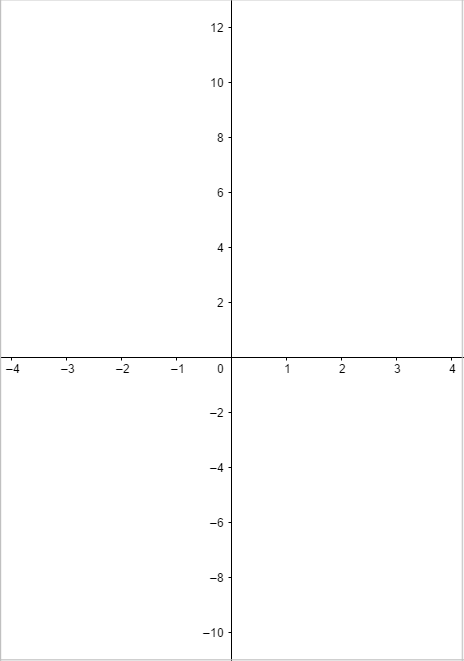 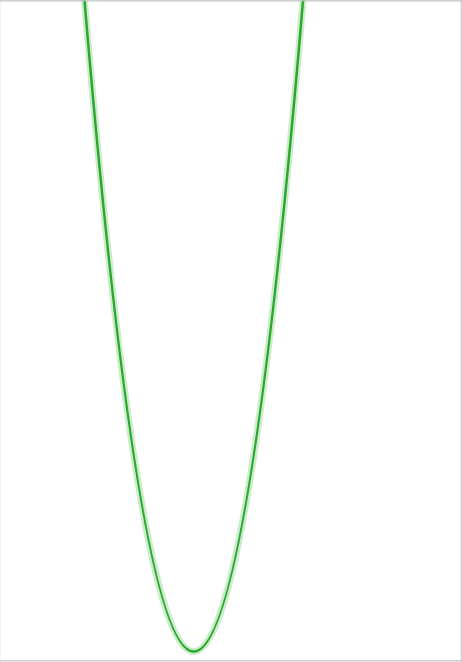 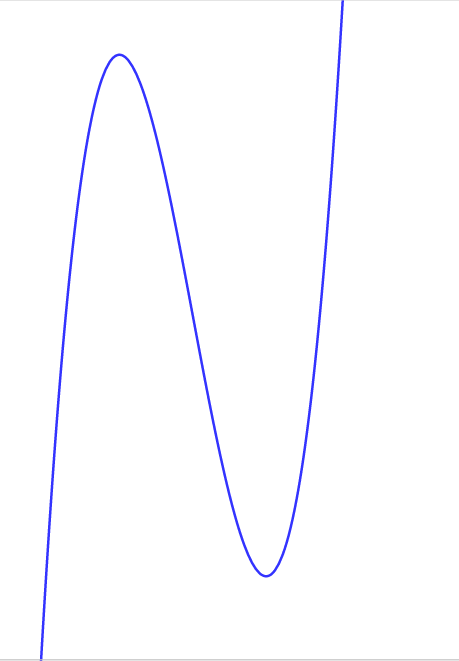 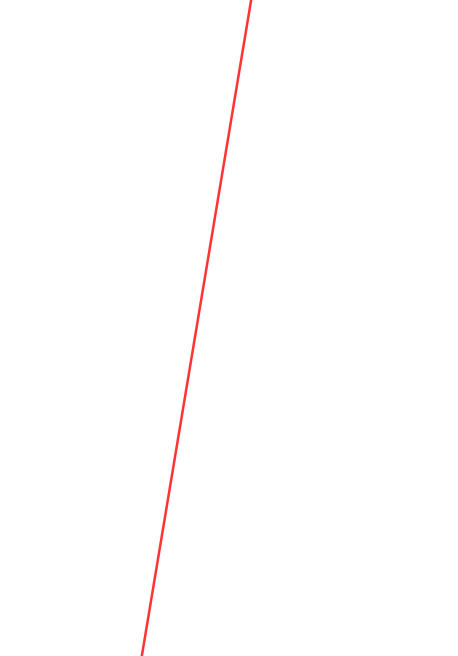 1)
The second derivative is negative at a maximum and positive at a minimum.
Stationary Points
Activity 1
2)
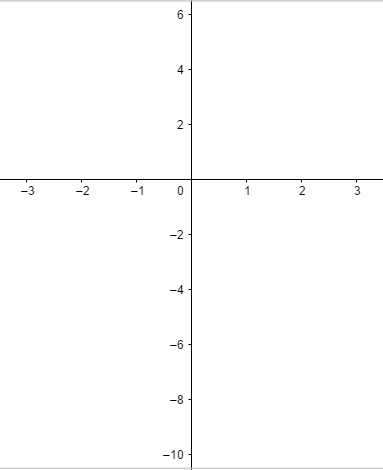 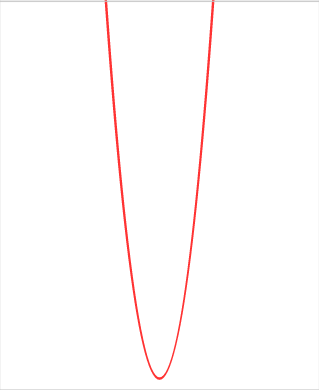 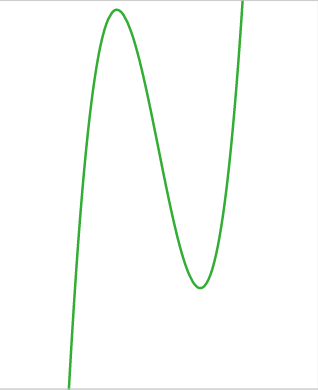 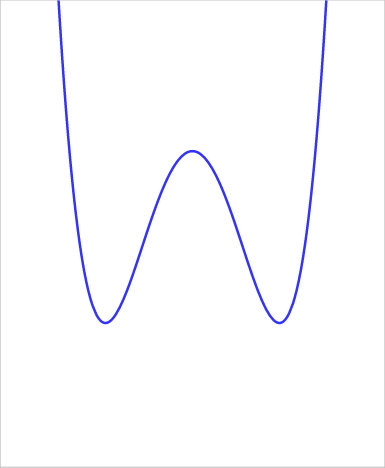 Do Exercise 3
The second derivative is negative at a maximum and positive at a minimum.
Stationary Points
Points of inflection
Here is the graph of
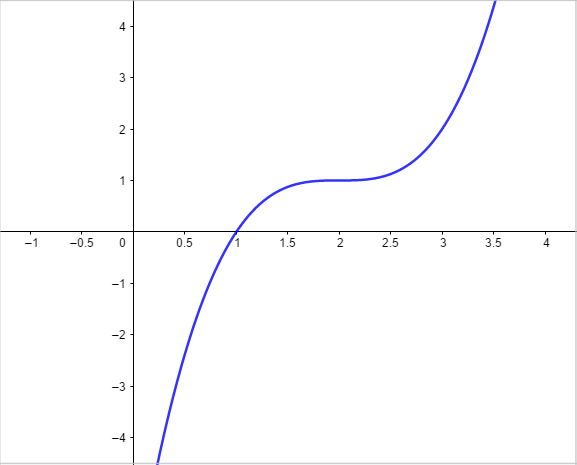 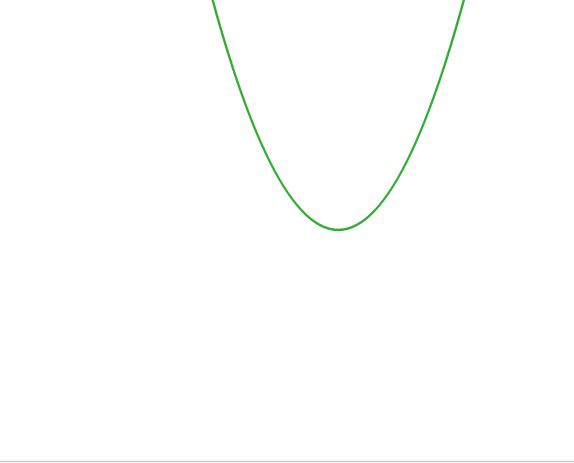 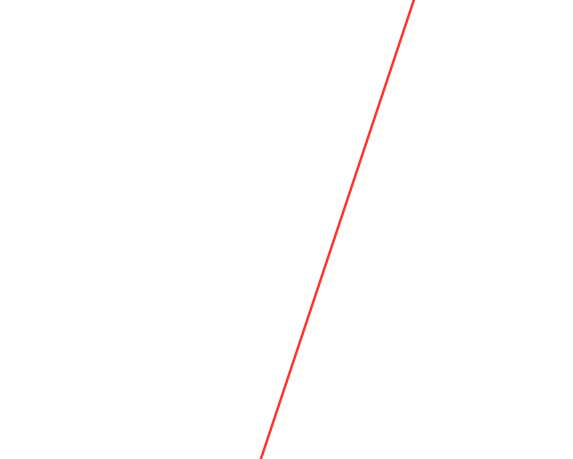 The sign of the derivative stays the same either side of the stationary point.
The stationary point for our function is called a point of inflection.
Do Activity 3
The above point of inflection is a stationary point, but this is not all points of inflection are stationary points.
Stationary Points
Activity 3
2)
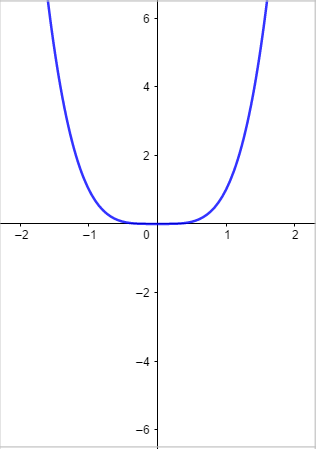 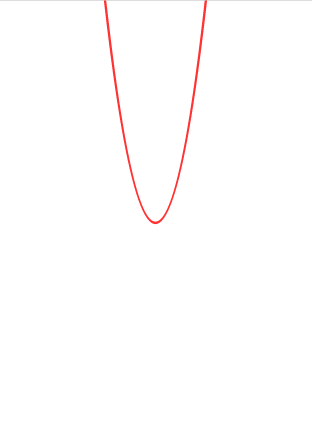 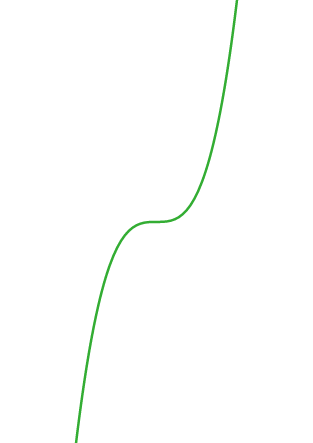 The sign of the derivative changes either side of P.
The stationary point is not a point of infection, even though
Stationary Points
Summary
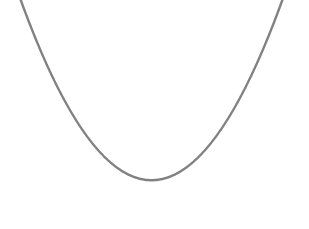 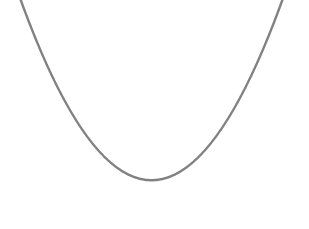 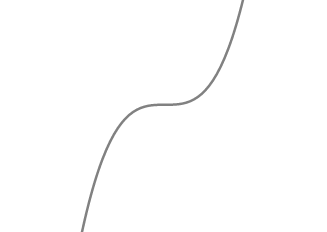 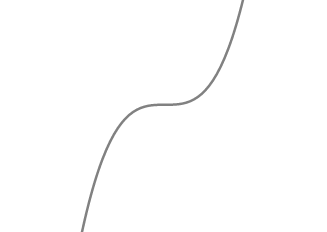 At a stationary point
Do Exercise 4
For a point of inflection, the gradient is the same either side.
Stationary Points